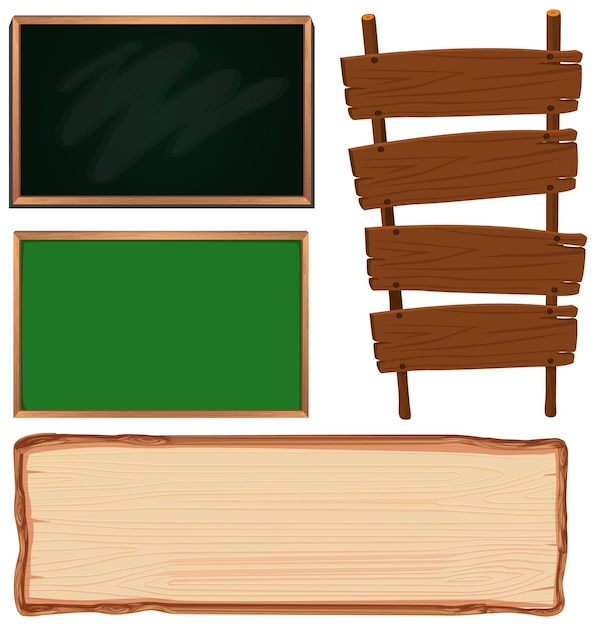 Summary
Simile & Personification
[Speaker Notes: Notes for Teacher - < Information for further reference or explanation >
Suggestions: <Ideas/ Images/ Animations / Others – To make better representation of the content >
Source of Multimedia used in this slide -  <Please provide source URL where we find the image and the license agreement> 

Background - https://www.freepik.com/free-vector/set-wooden-sign-banner_24465062.htm#page=2&query=board&position=1&from_view=search&track=sph (@brgfx)]
Summary
Giving human qualities to non-human things (animals or objects).
Human qualities can be actions, behaviour, emotions etc.
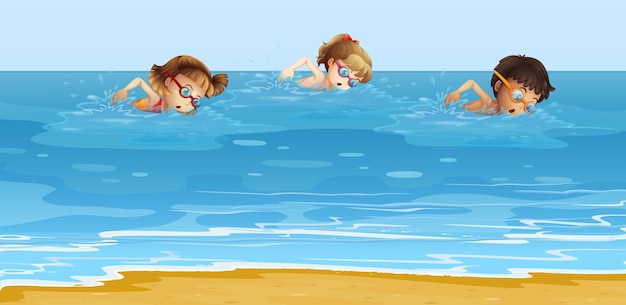 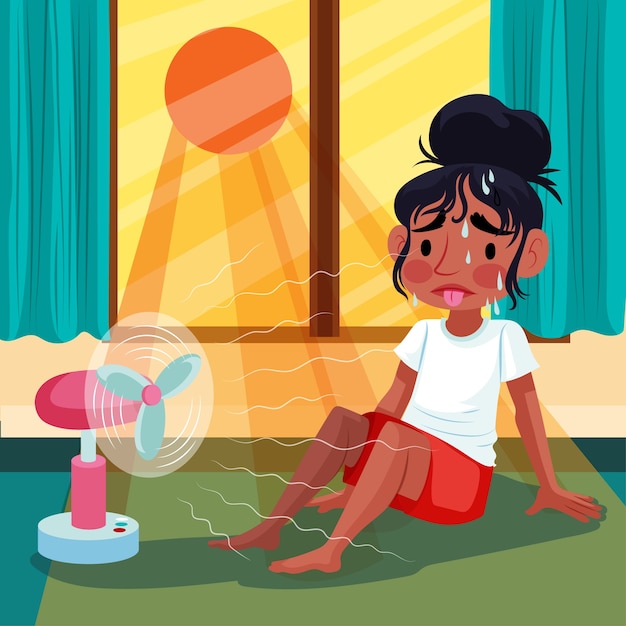 Compares two unlike things using “like” or “as”.
Shows similarity between the two
 things compared.
This room is like an oven.
Personification
Simile
The pool invited us to come and swim.
[Speaker Notes: Notes for Teacher – < Information for further reference or explanation >

Suggestions: <Ideas/ Images/ Animations / Others – To make better representation of the content >
Source of Multimedia used in this slide -  <Please provide source URL where we find the image and the license agreement>

Room - https://www.freepik.com/free-vector/flat-summer-heat-illustration-with-woman-sweating-front-fan_27432029.htm#query=hot%20room&position=21&from_view=search&track=ais (@freepik)

Swimming pool - https://www.freepik.com/free-vector/children-swimming-ocean_22747068.htm#page=3&query=swimming%20pool&position=3&from_view=search&track=ais (@brgfx)]
Attribution / Citation
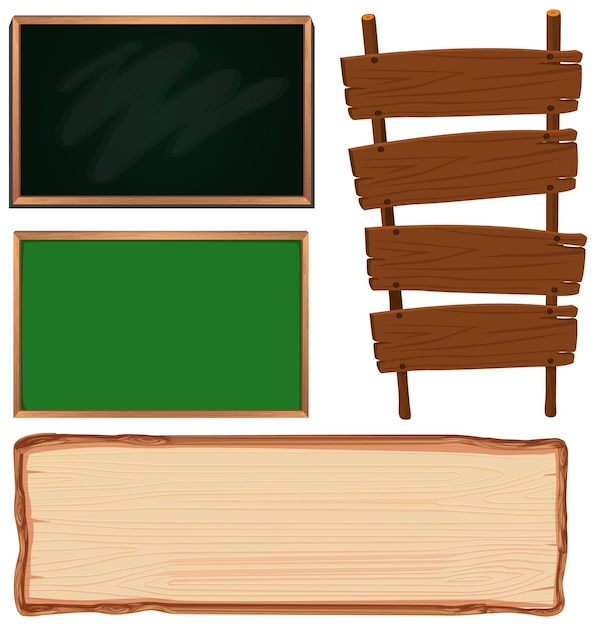 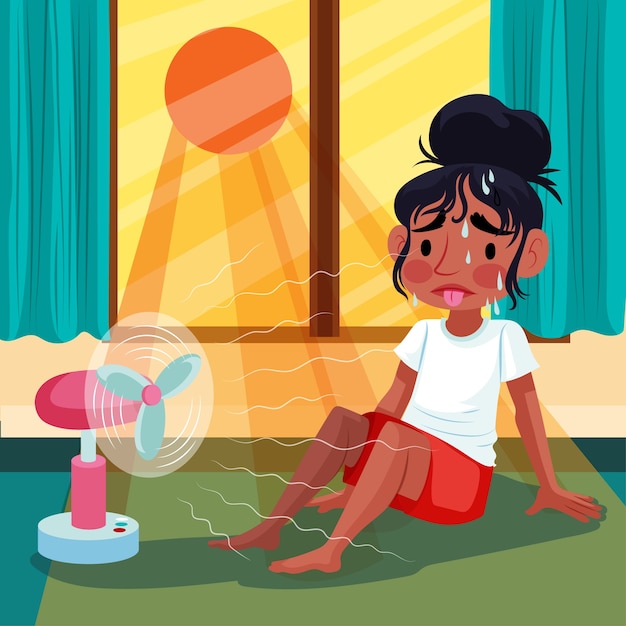 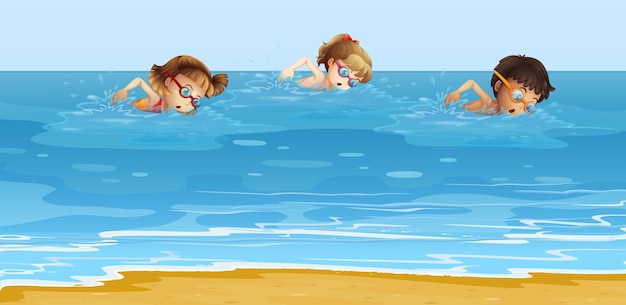 [Speaker Notes: Notes for Teacher - < Information for further reference or explanation >
Suggestions: <Ideas/ Images/ Animations / Others – To make better representation of the content >
Source of Multimedia used in this slide -  <Please provide source URL where we find the image and the license agreement>]